Муниципальное бюджетное дошкольное образовательное учреждение  детский сад №1 муниципального образования Щербиновский район. Сообщение из опыта работы«Художественное конструирование с синельной проволокой- стимул развития детей дошкольного возраста»»
Составитель: 
Махина Анна Александровна
Воспитатель МБДОУ детский сад № 1
ФГОС ДО, утв. приказом Министерства образования и науки РФ от 17 октября 2013 г. N 1155:1.6.Стандарт направлен на решение следующих задач: 4) создания благоприятных условий развития детей в соответствии с их возрастными и индивидуальными особенностями и склонностями, развития способностей и творческого потенциала каждого ребёнка как субъекта отношений с самим собой, другими детьми, взрослыми и миром;
Проблема: дети не умеют взаимодействовать с материалом.
Цель: научить детей конструировать из синельной проволоки.
Задачи: 
для детей:
Познакомить детей с синельной проволокой, его свойствами и способами преобразования.
Формировать умения передавать простейшие образы предметов, явлений окружающего мира посредством изготовления поделок из синельной проволоки.
Развивать речевую функцию детей через активизацию мелкой моторики пальцев и кистей рук.
Воспитывать желание участвовать в создании индивидуальных и коллективных работ.
Воспитывать у детей интерес к продуктивным видам деятельности, 
Формировать образное представление, развивать творческие способности.
Для педагога:
пополнить педагогическую базу конспектами занятий, беседами, 
проведение гостиной для родителей. 
Пополнить РППС. 
Научить детей, родителей создавать героев из литературных сказок. Создавать  подарки из синельной проволоки. 
Для родителей:
сформировать умение учитывать опыт детей, приобретенный в детском саду.
Научить создавать в семье благоприятные условия для организации продуктивной деятельности с использованием синельной проволоки
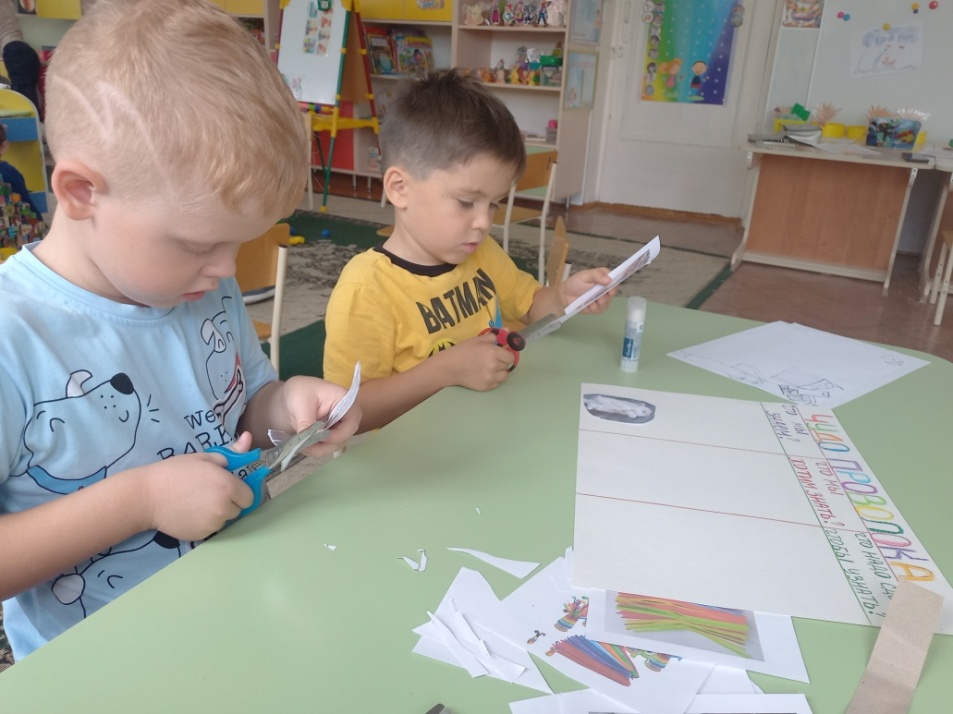 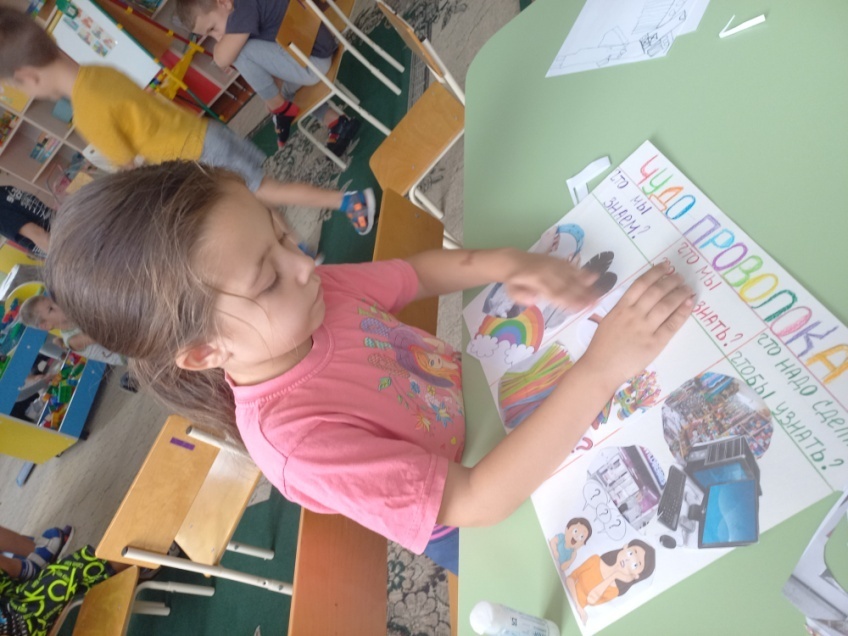 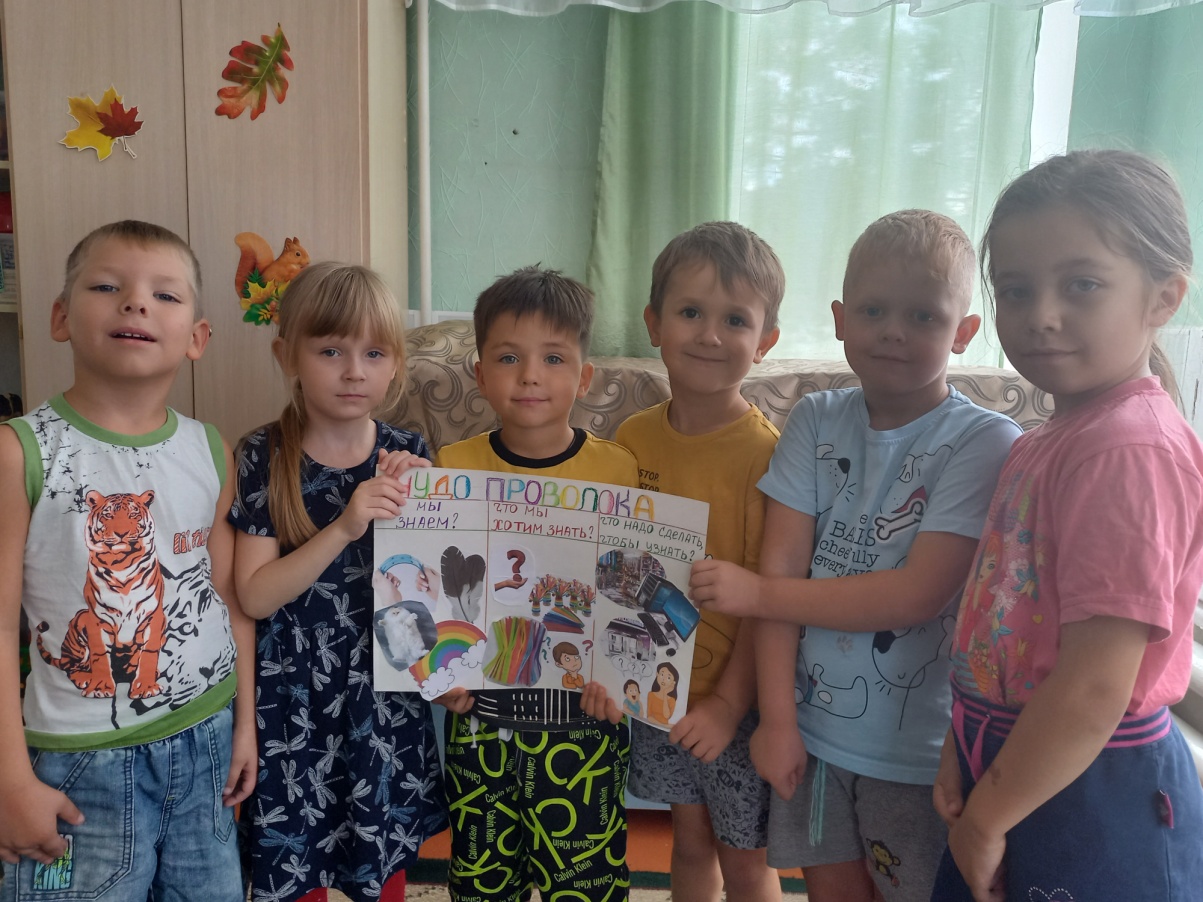 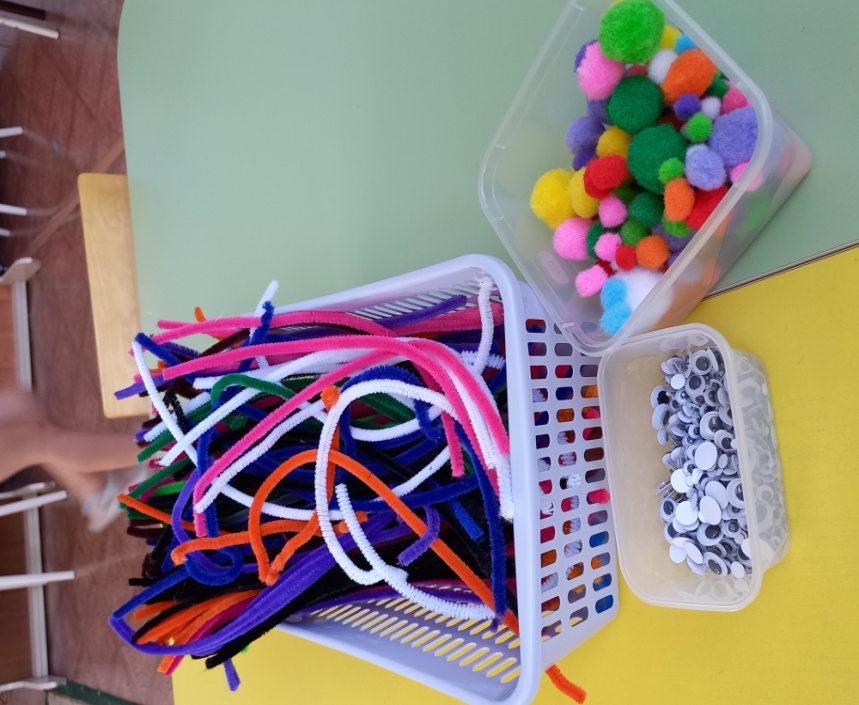 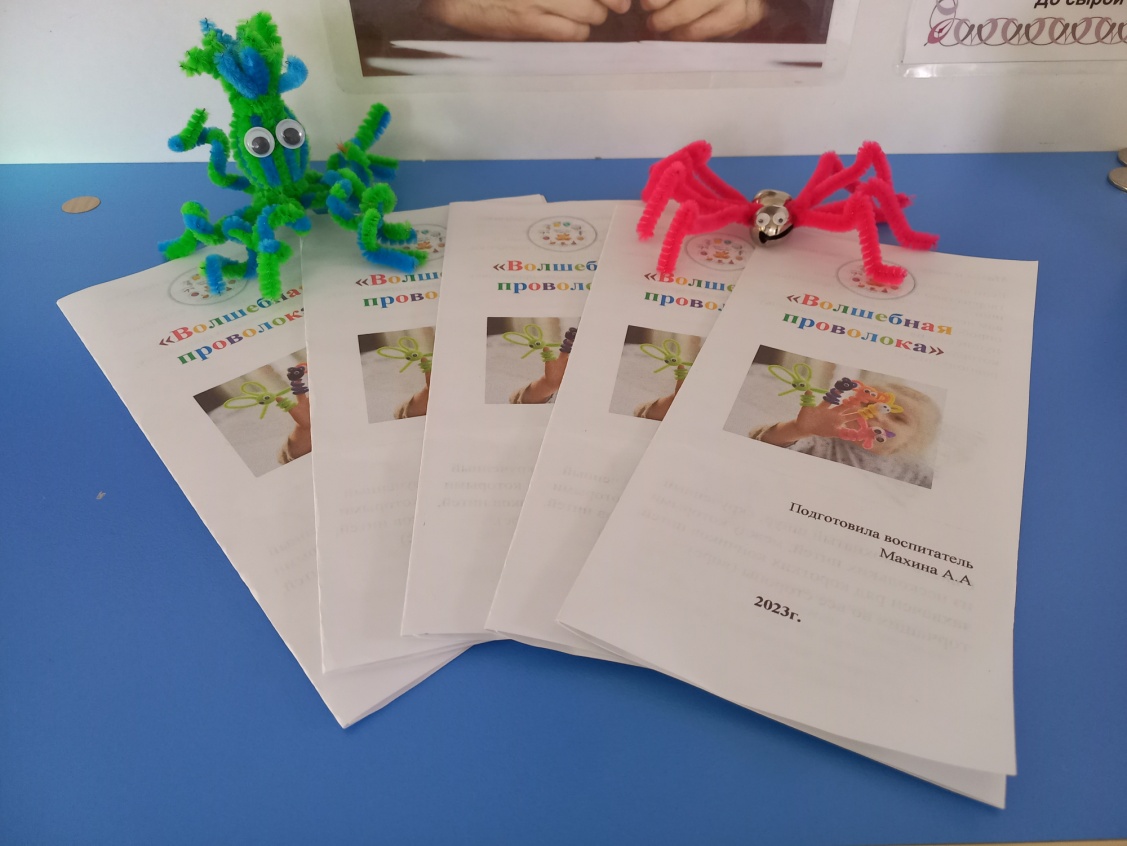 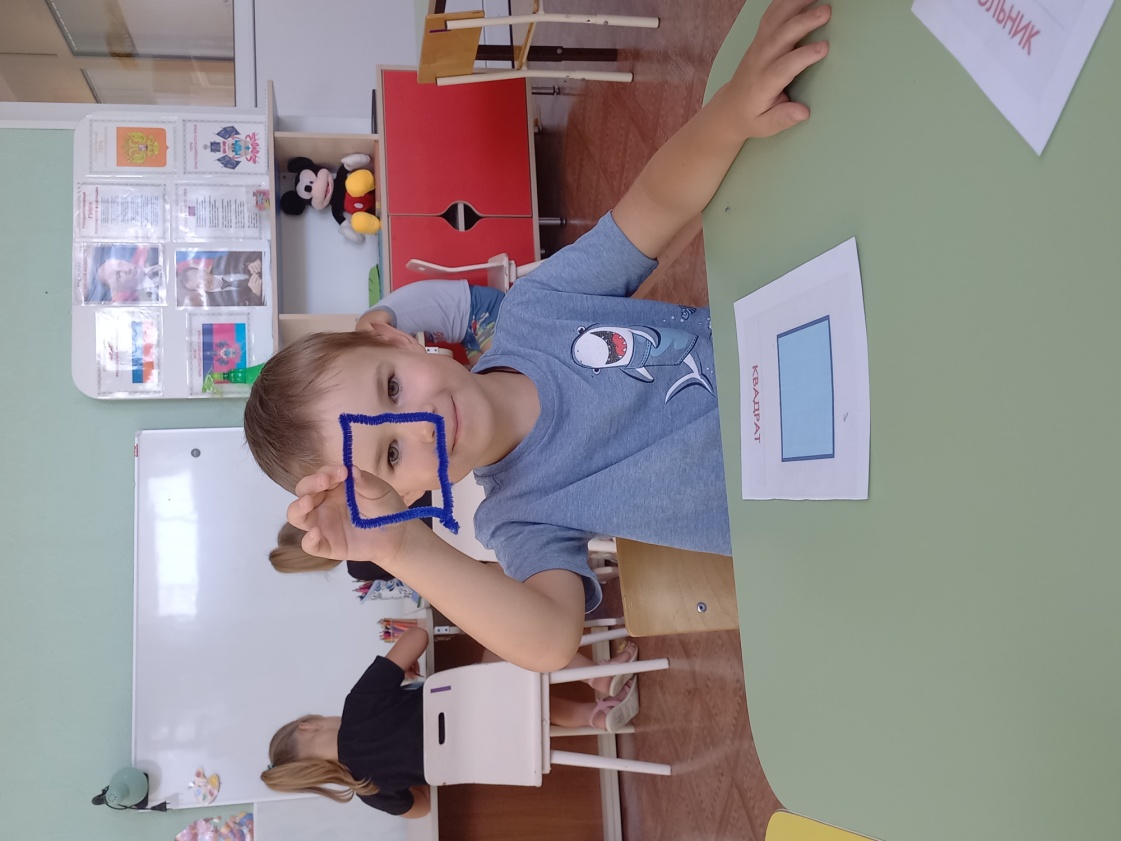 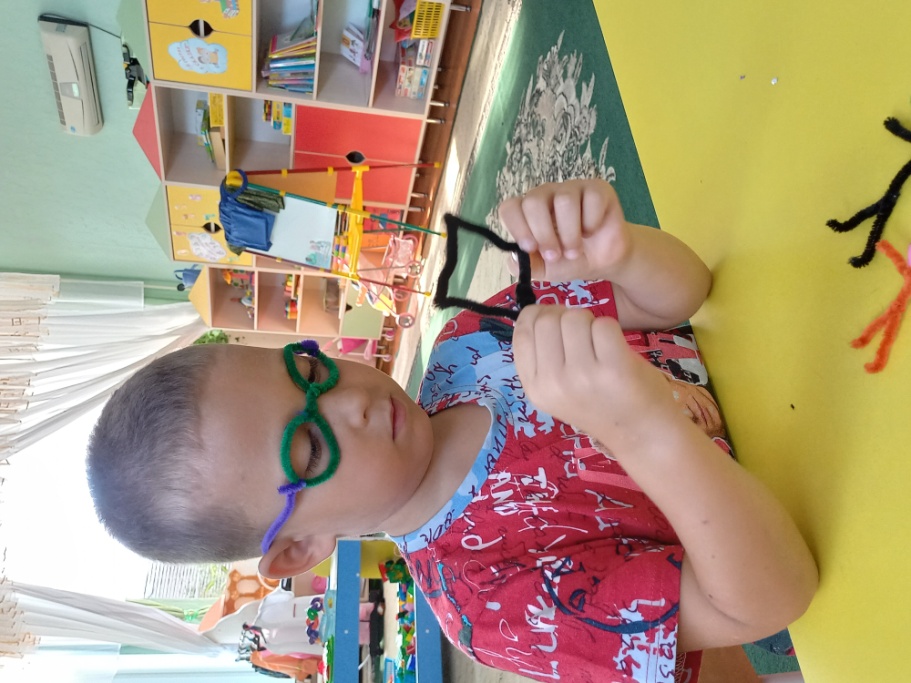 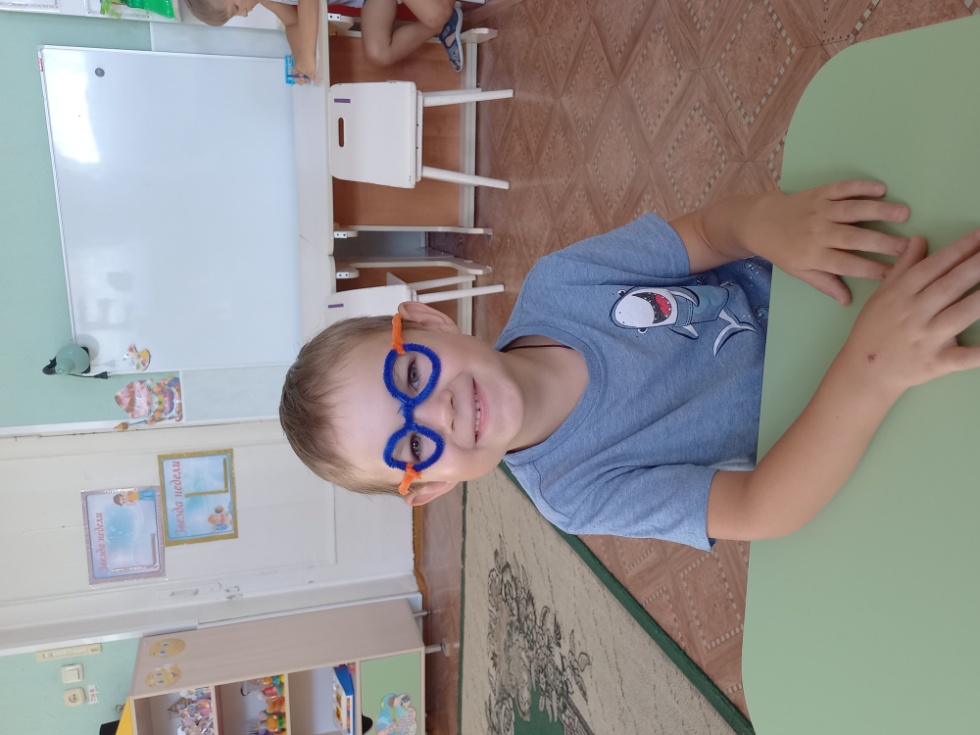 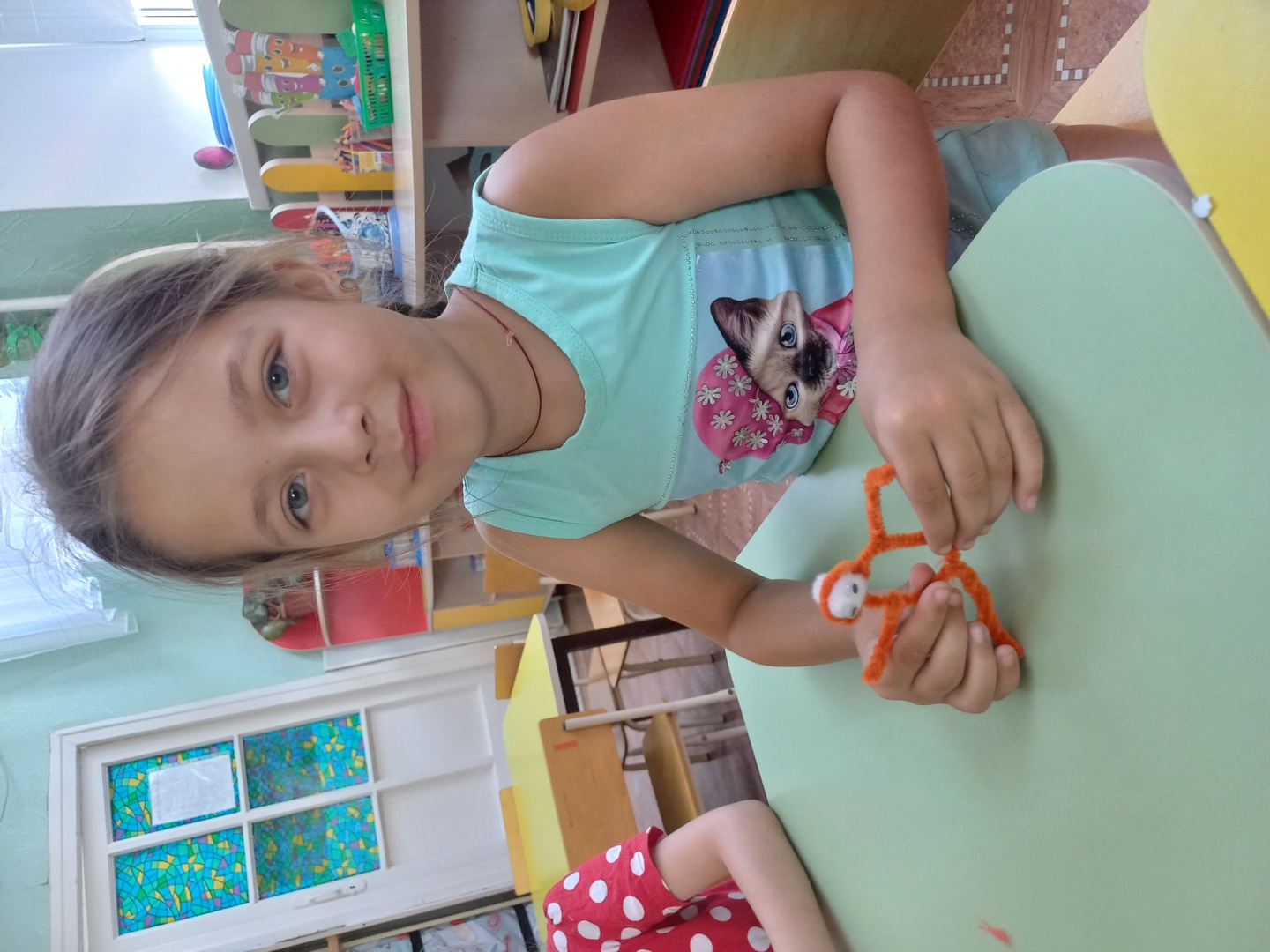 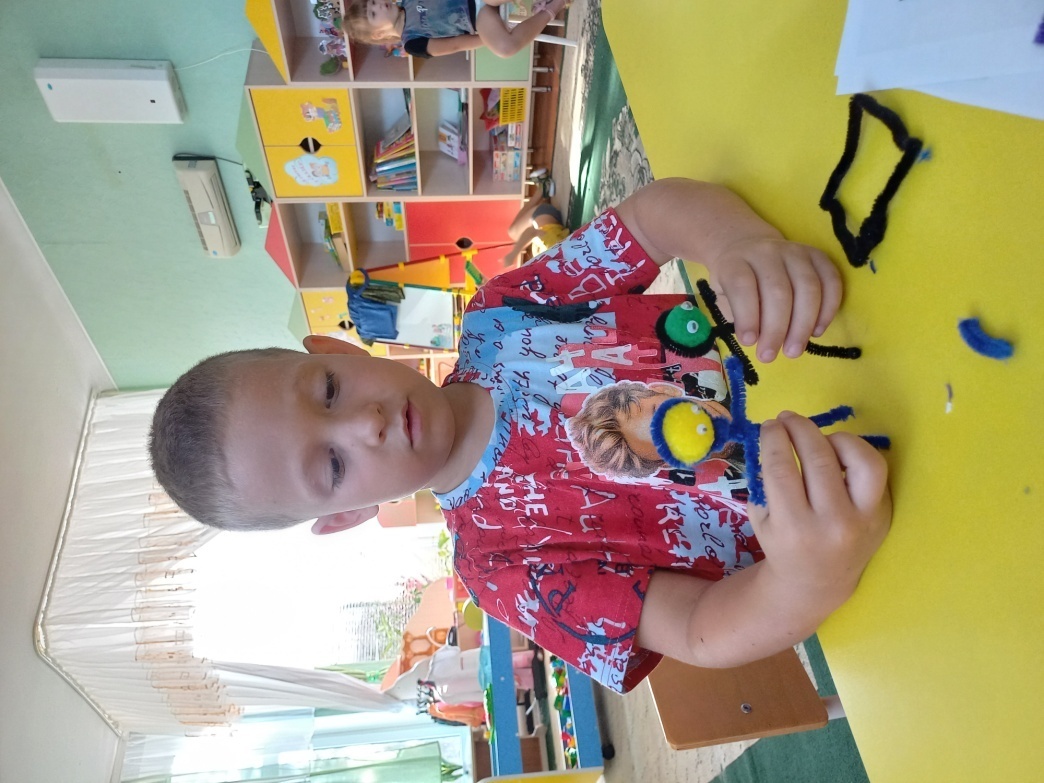 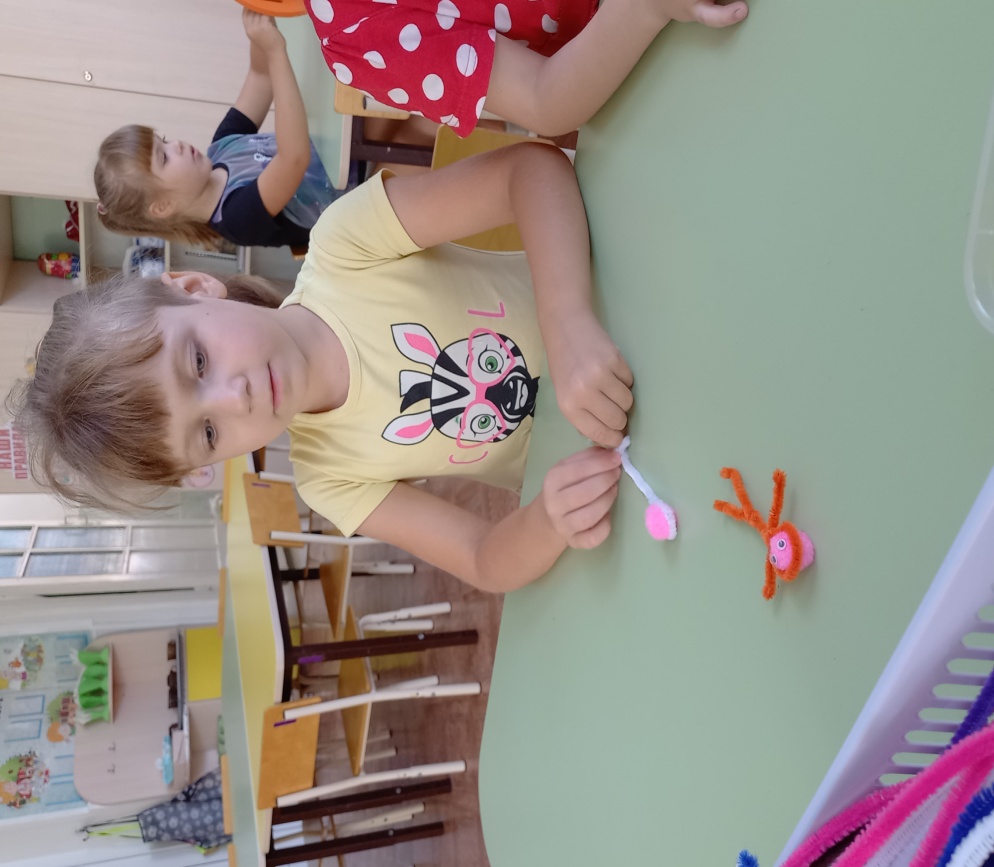 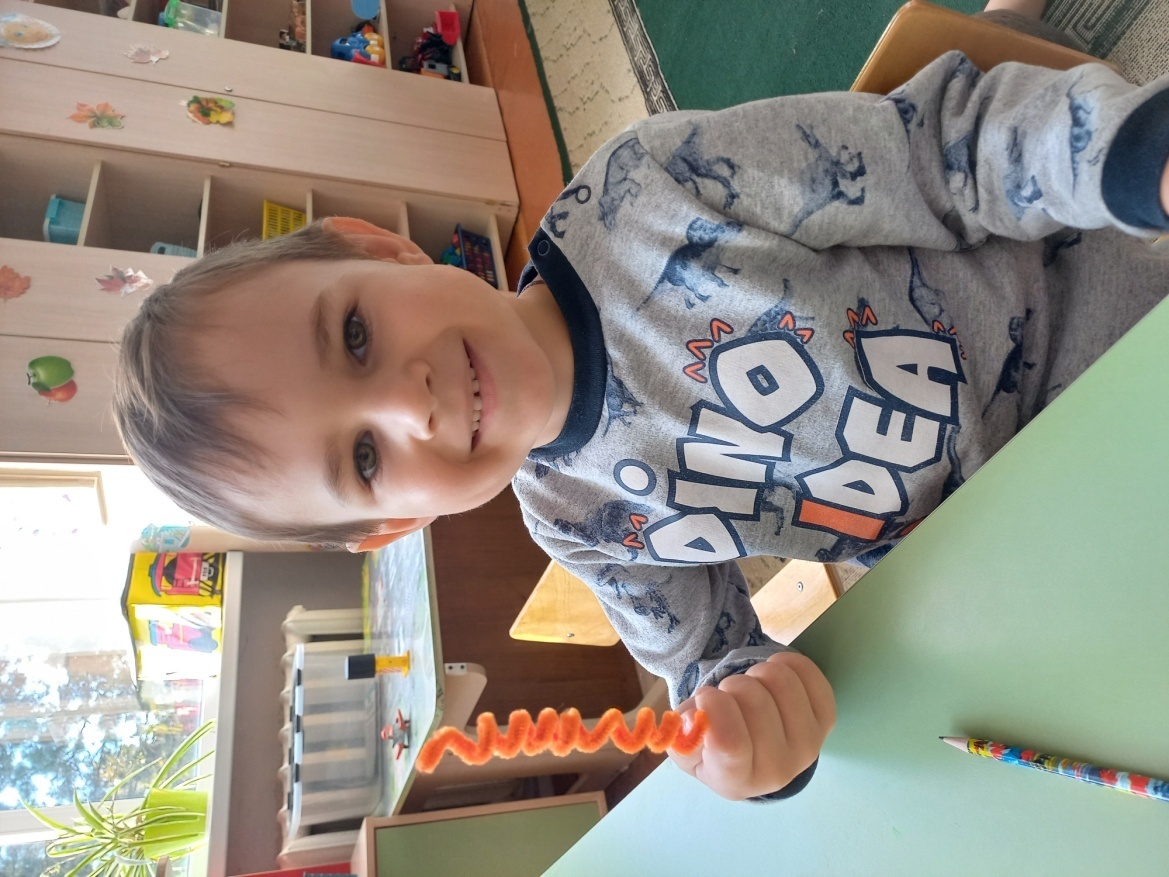 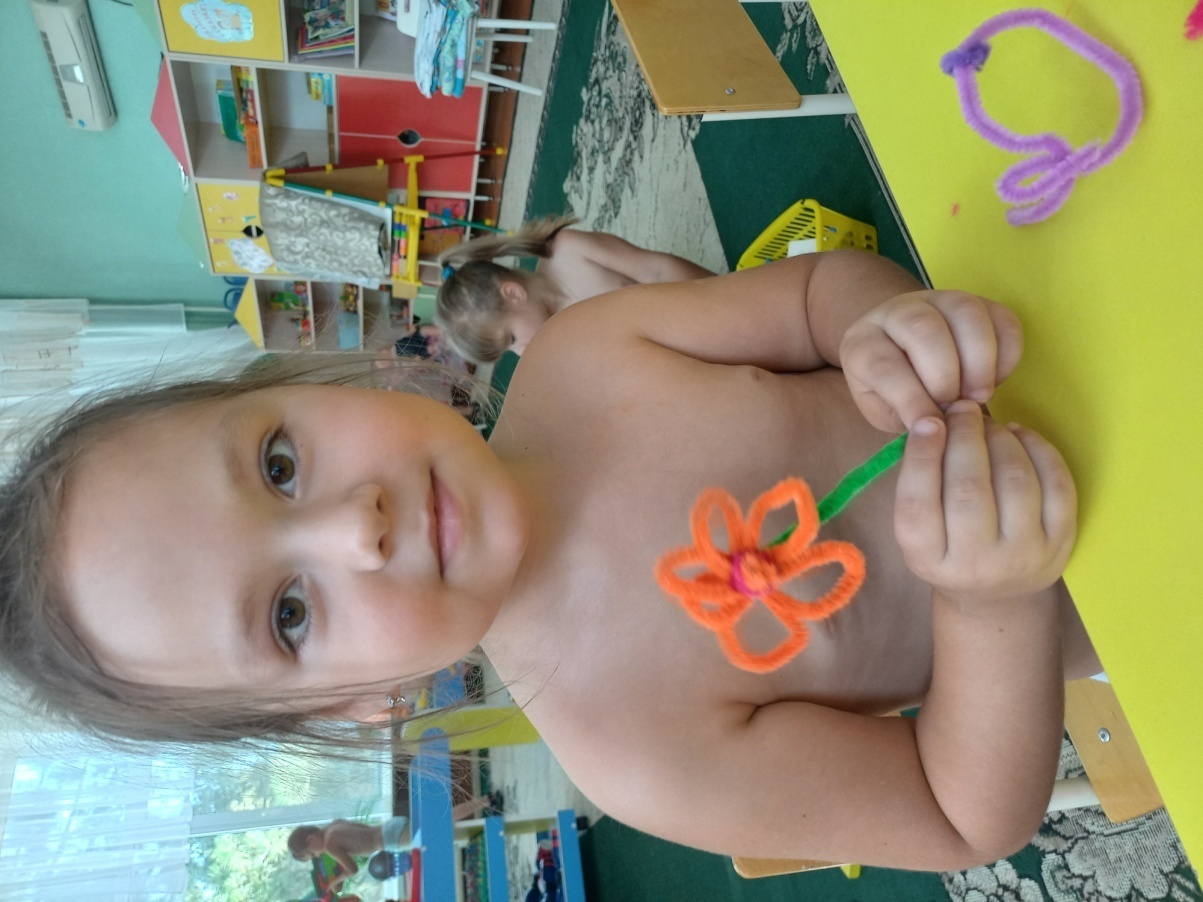 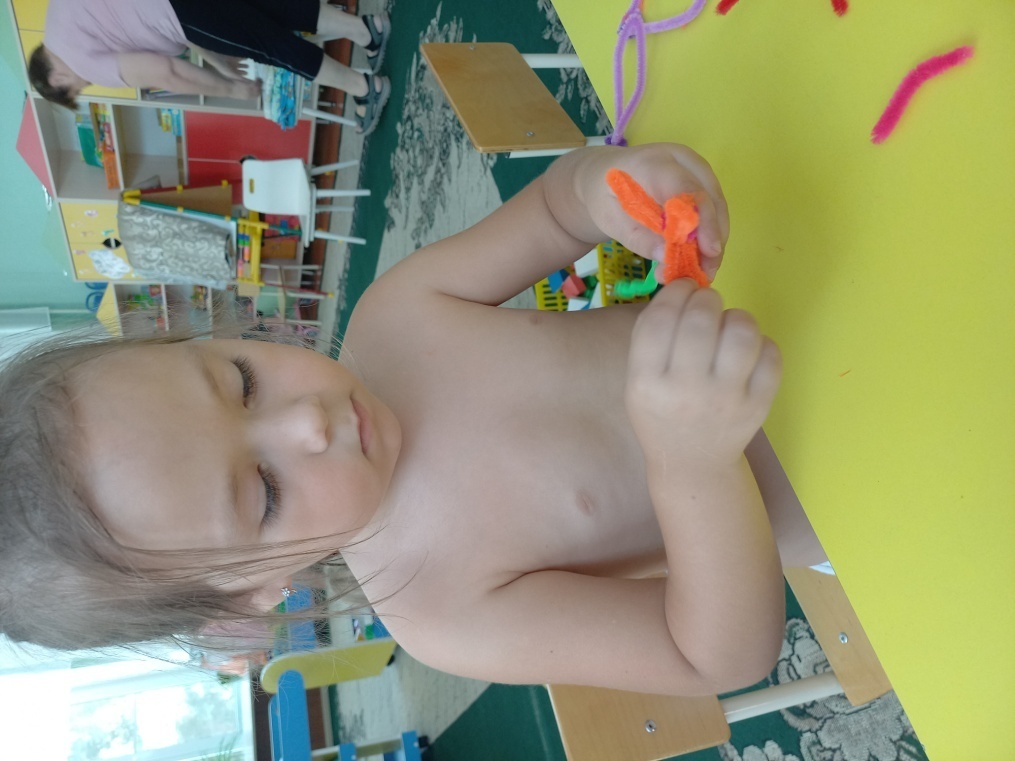 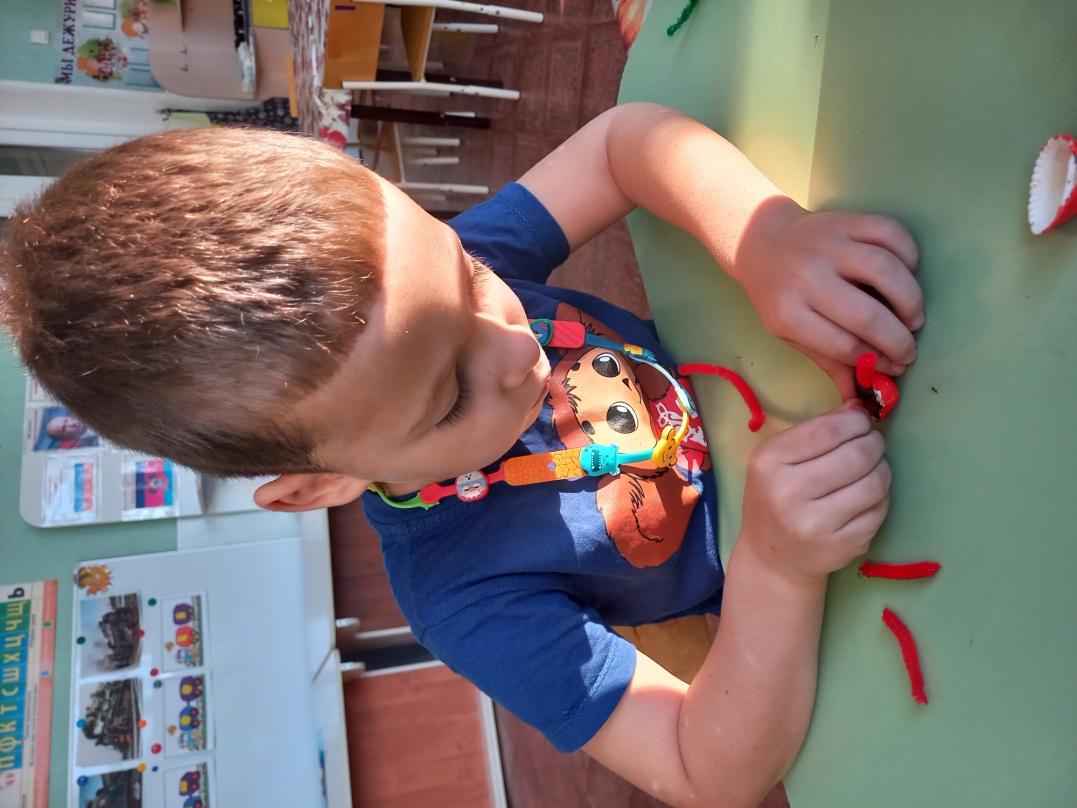 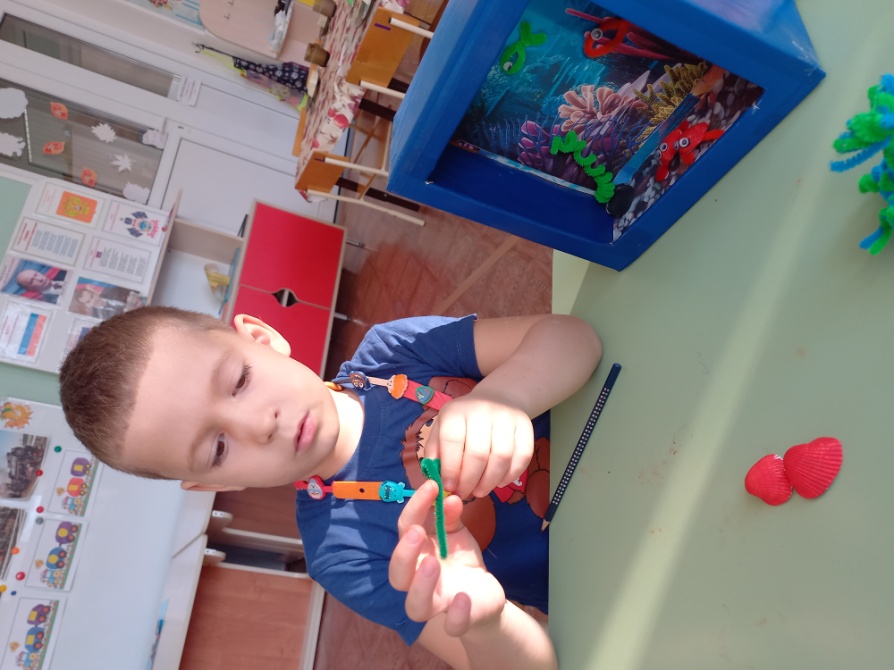 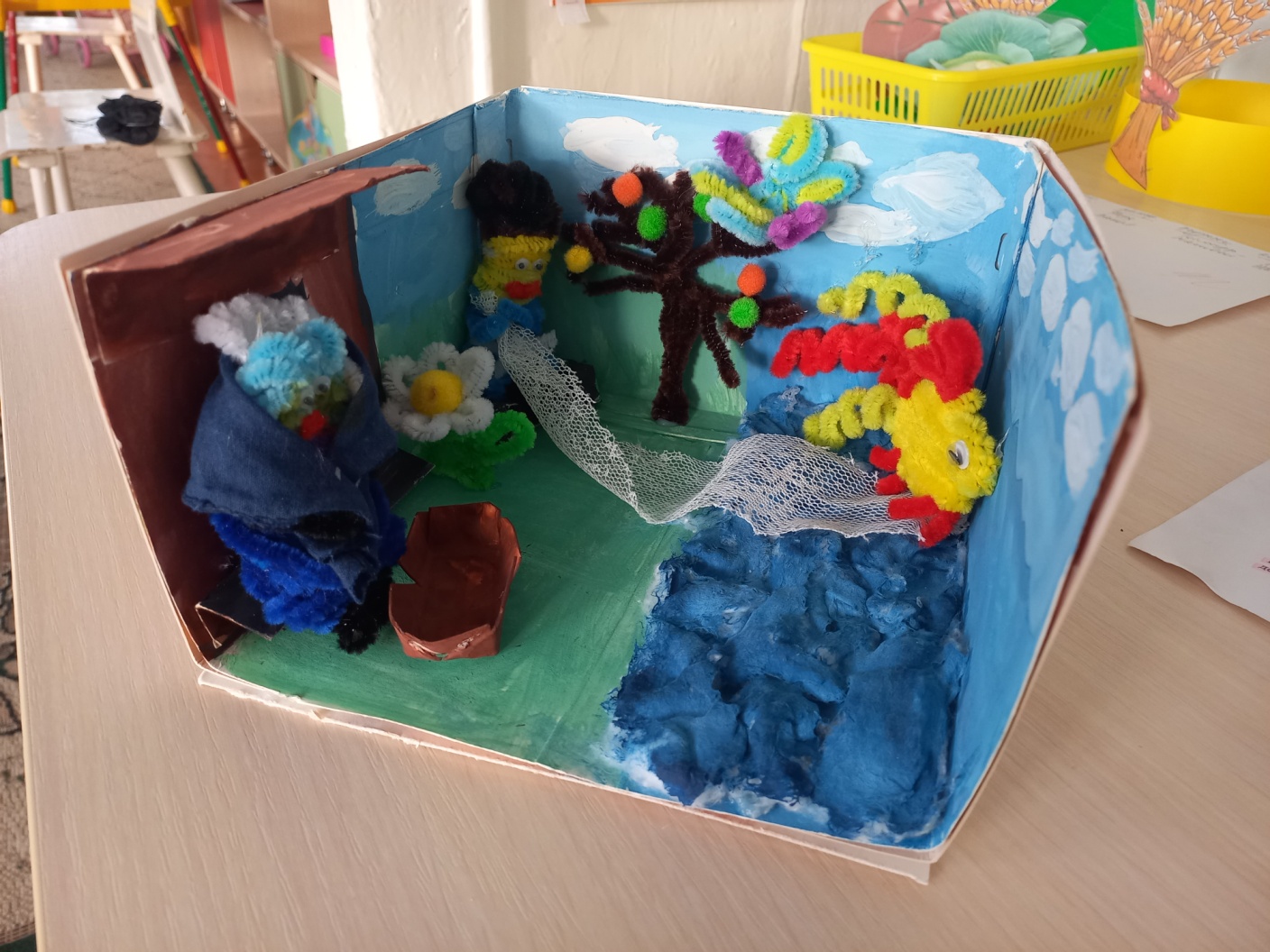 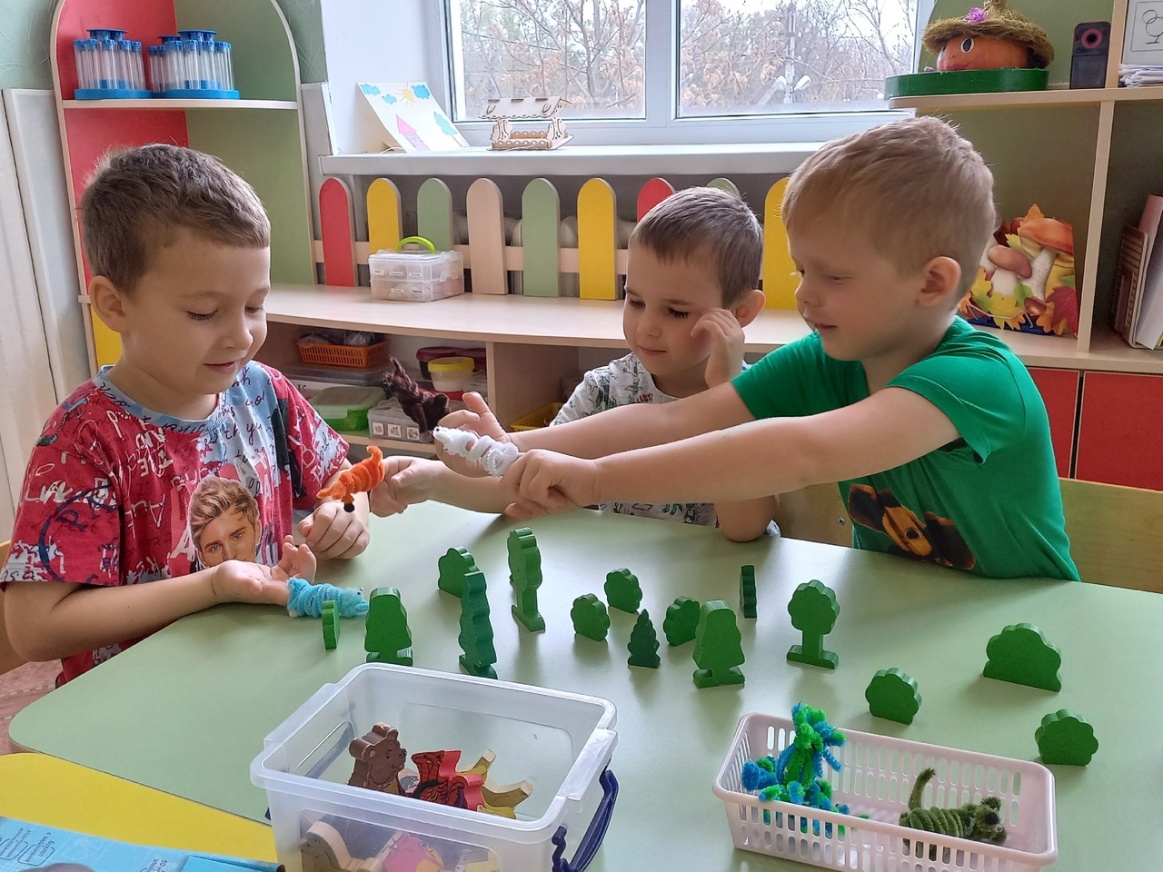 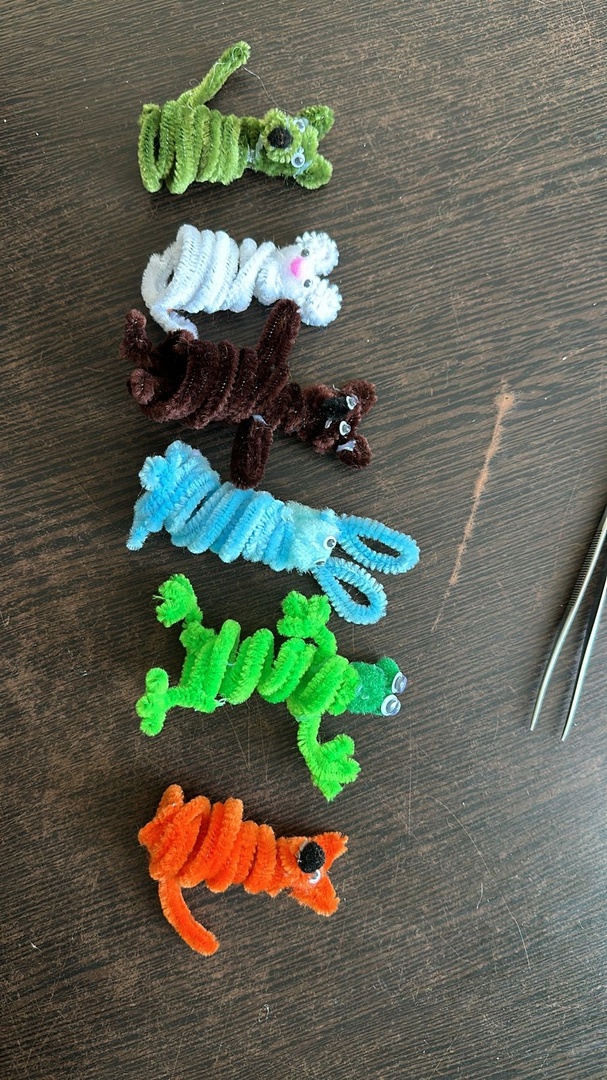 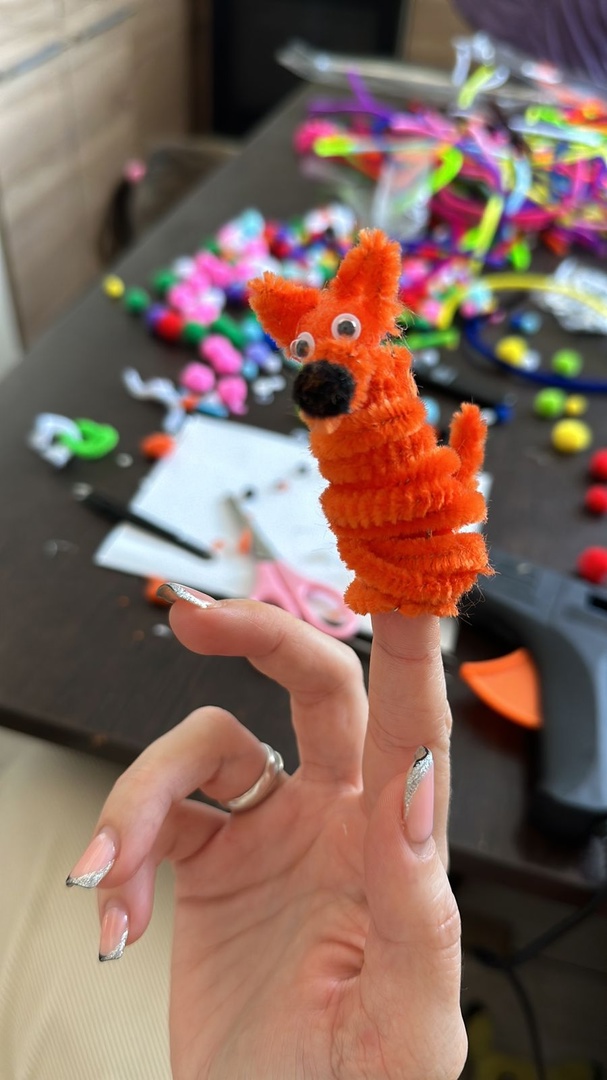 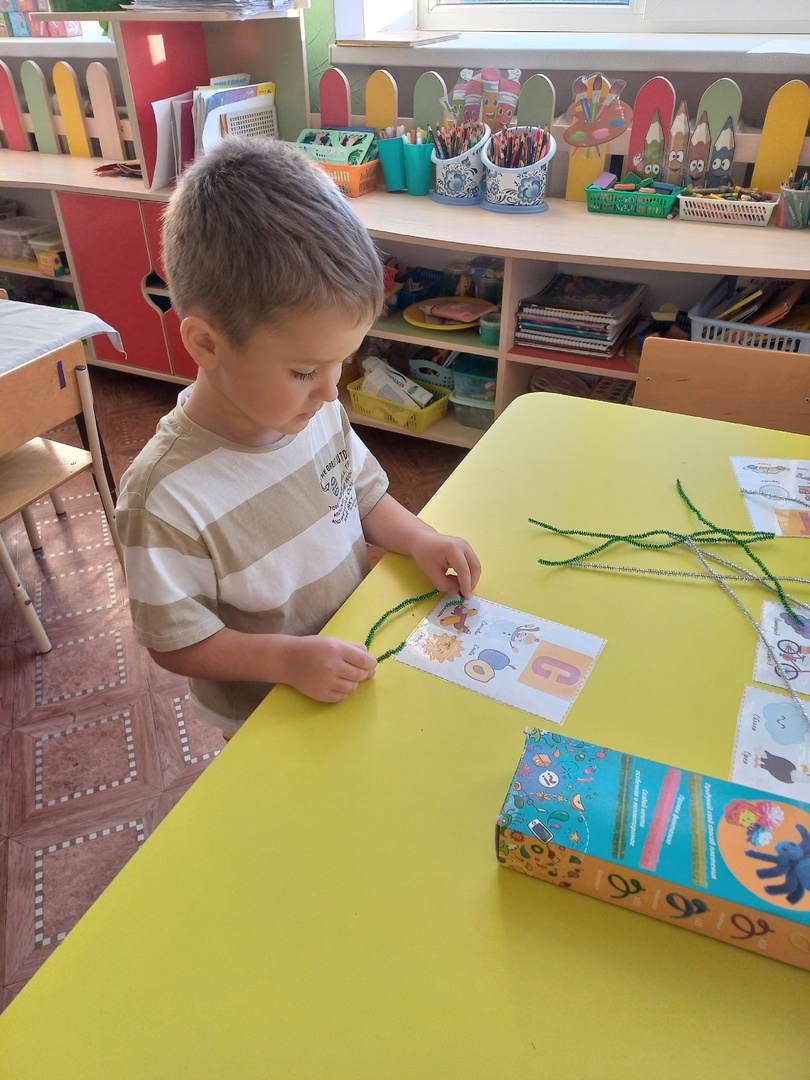 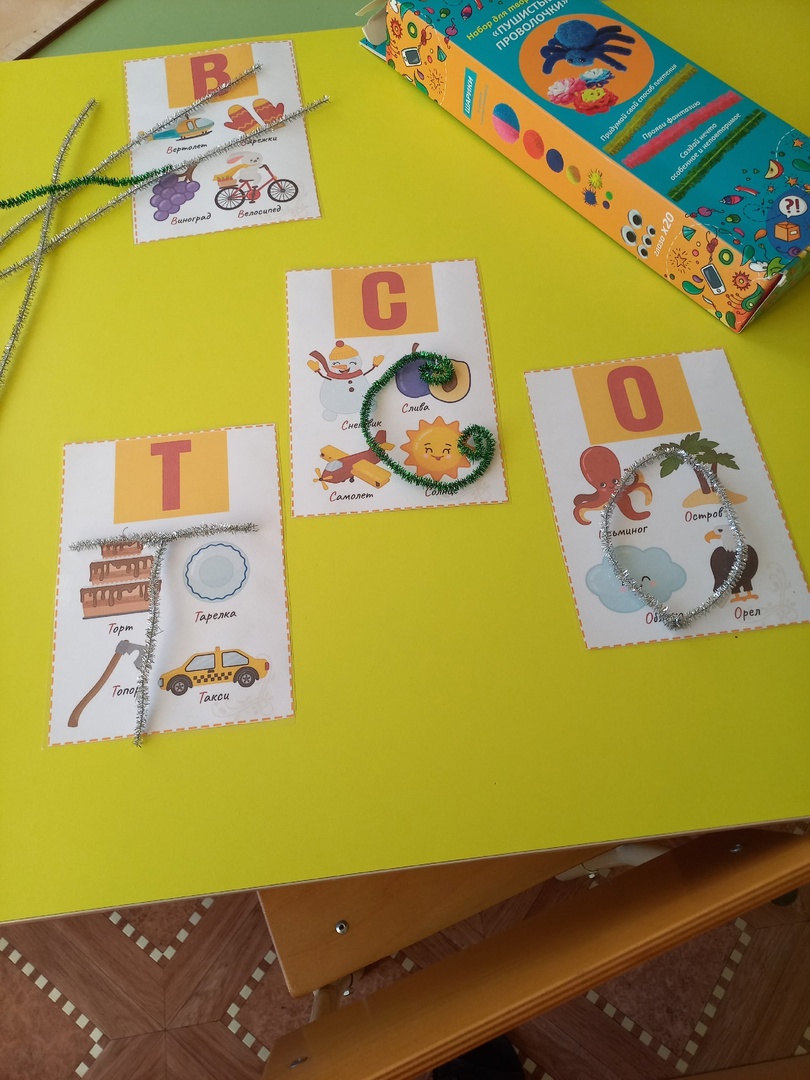 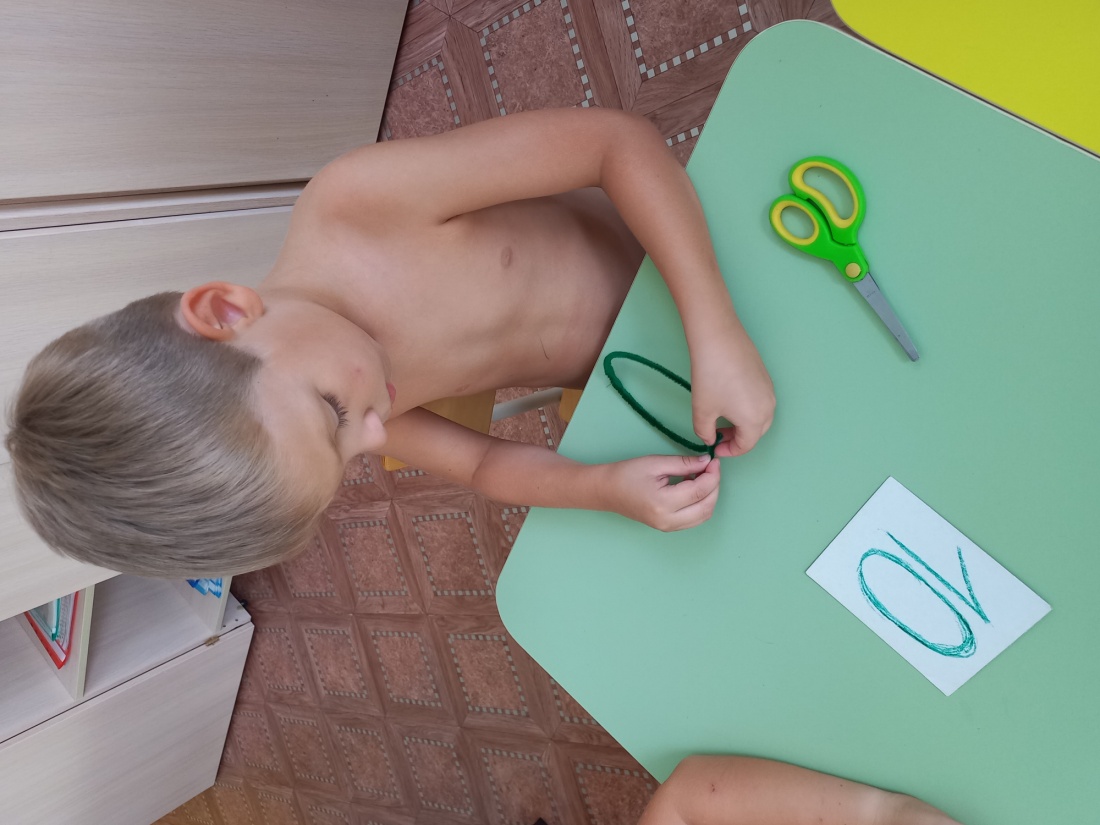 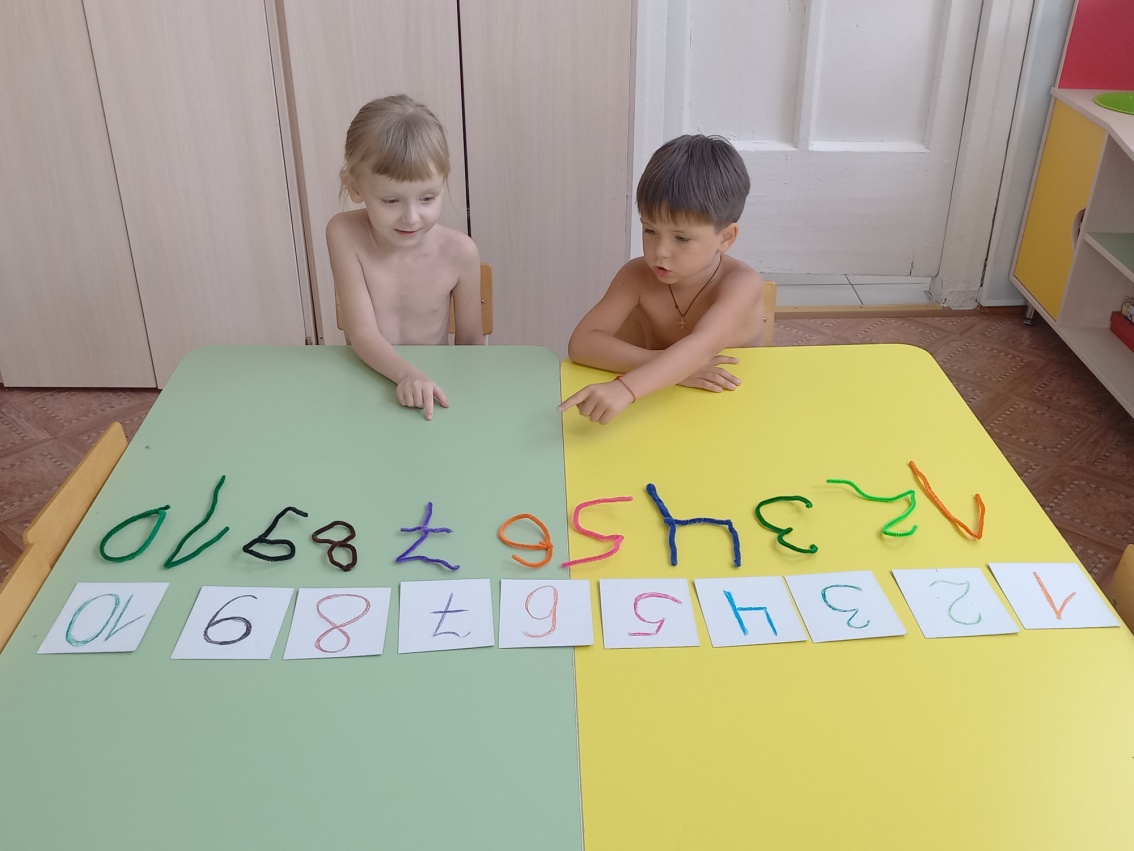 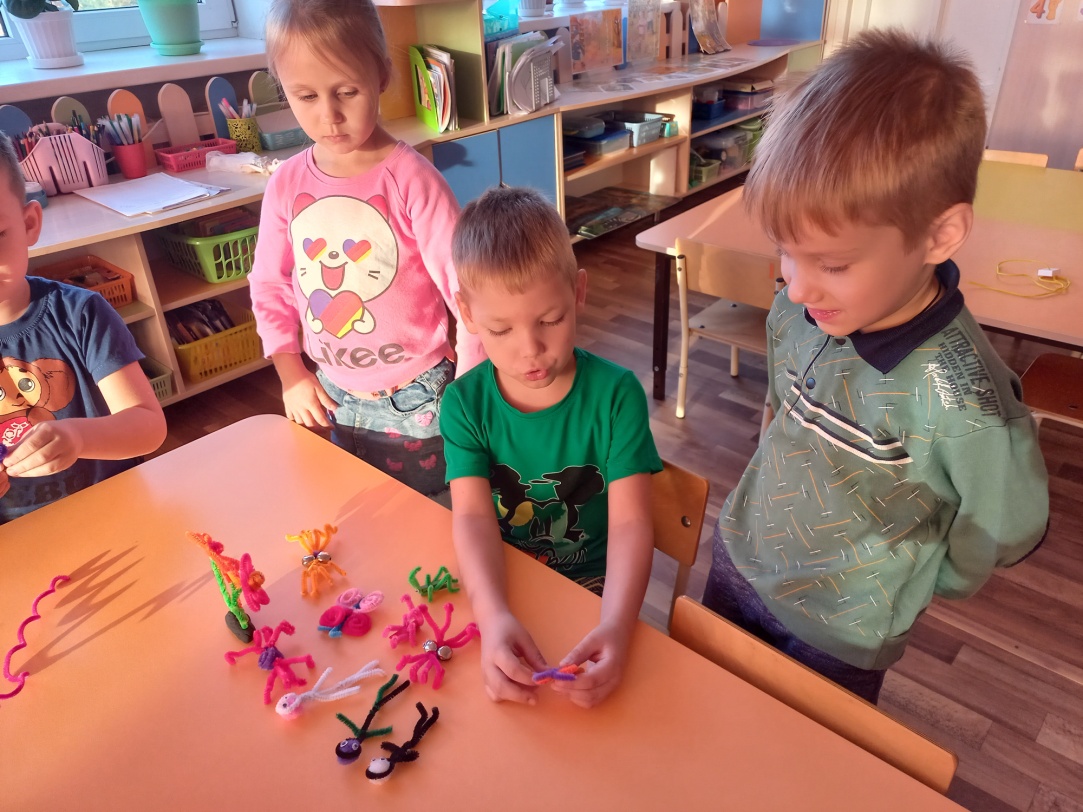 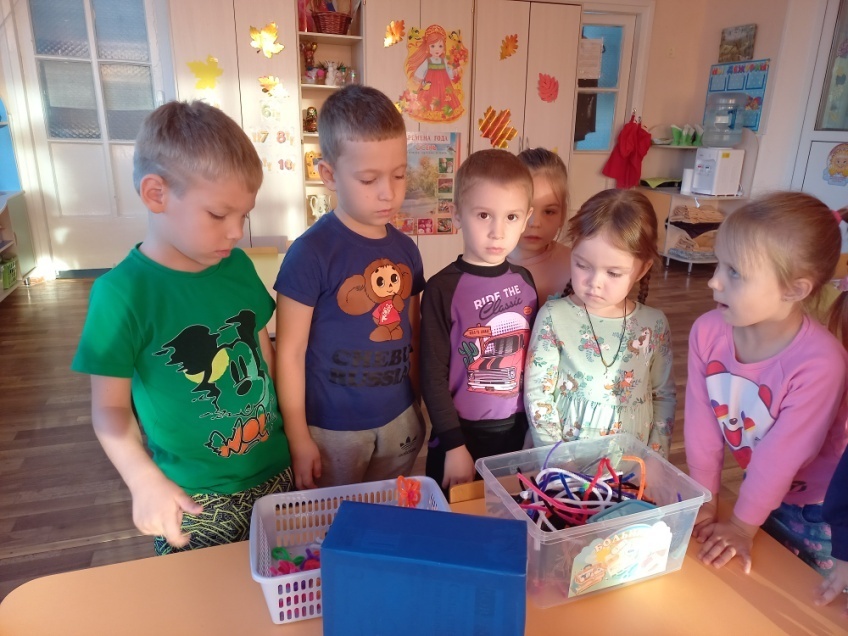 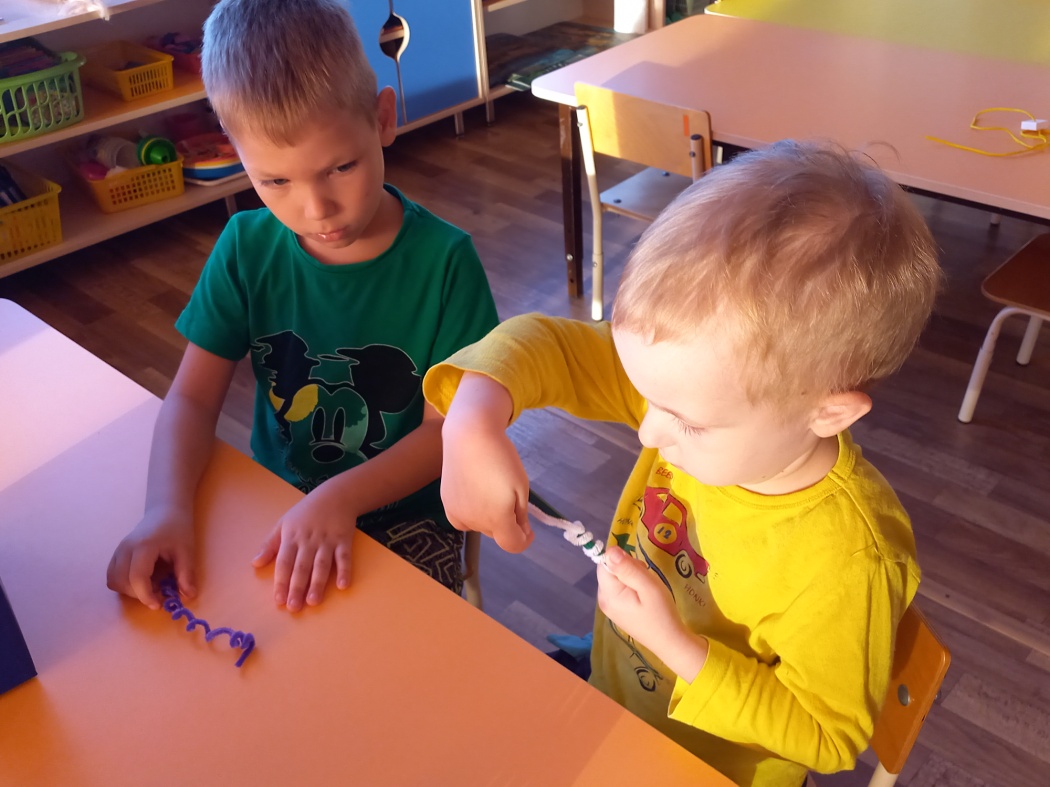 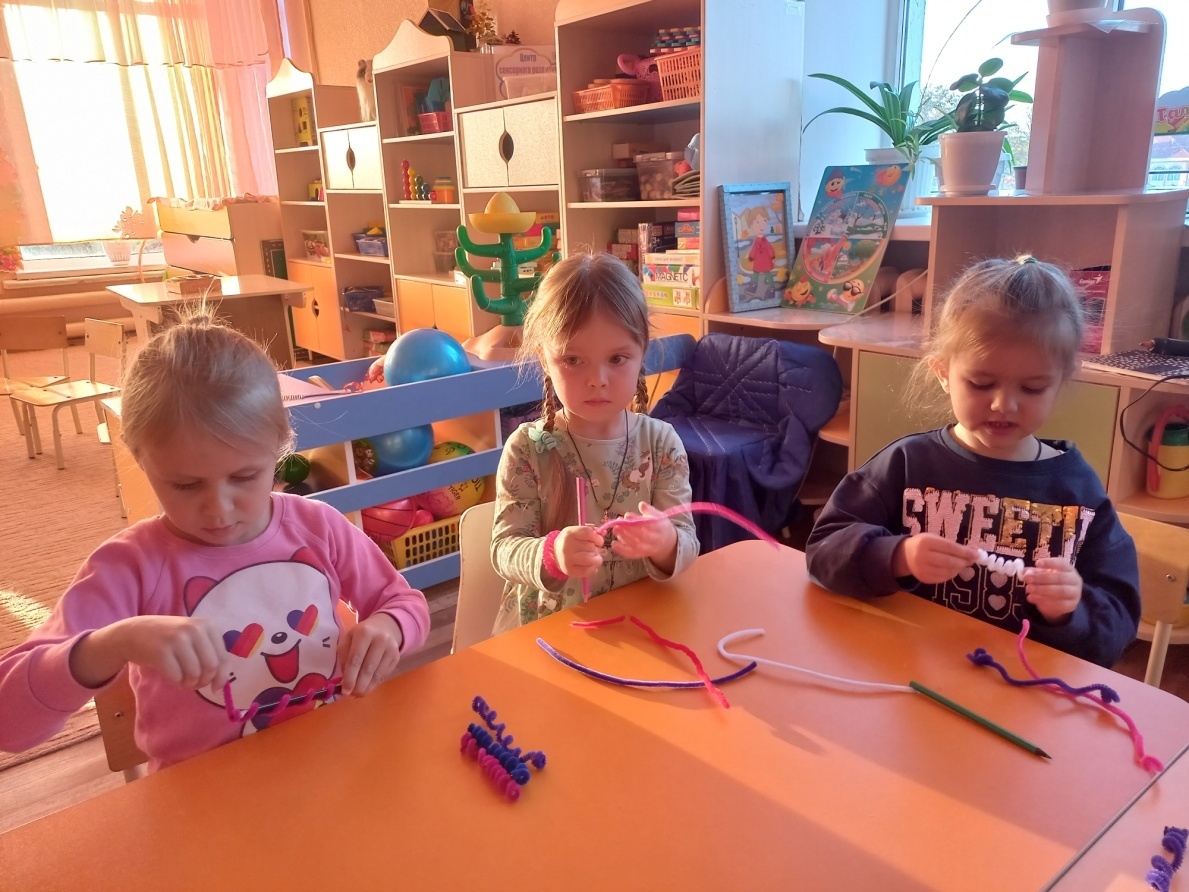 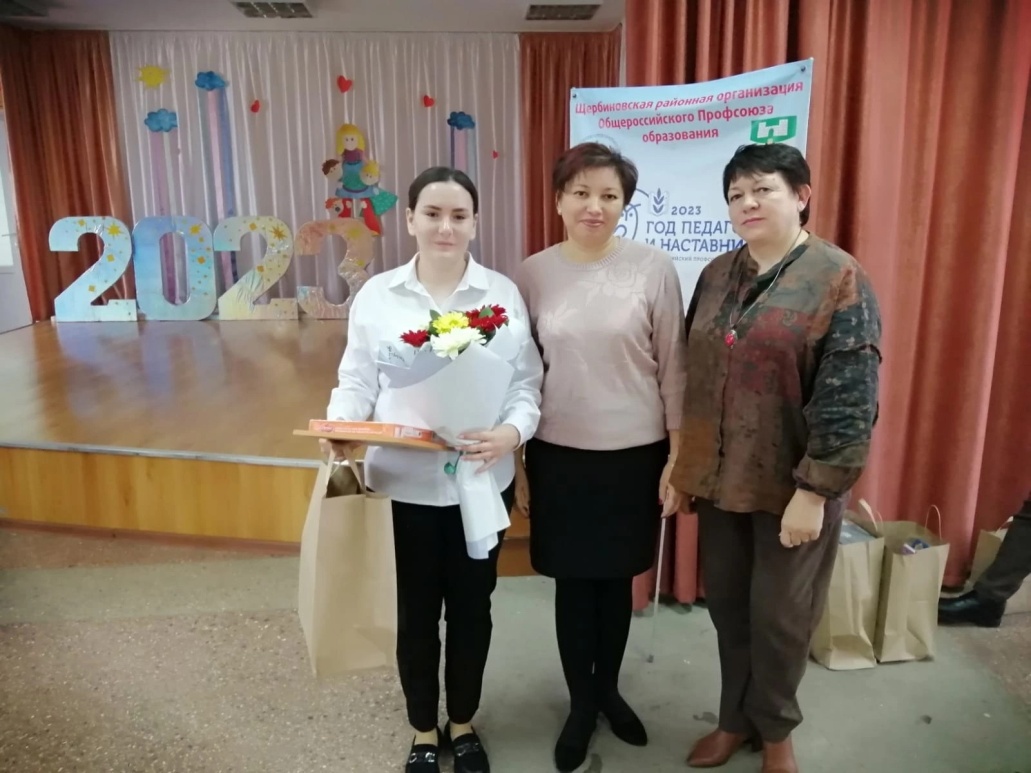 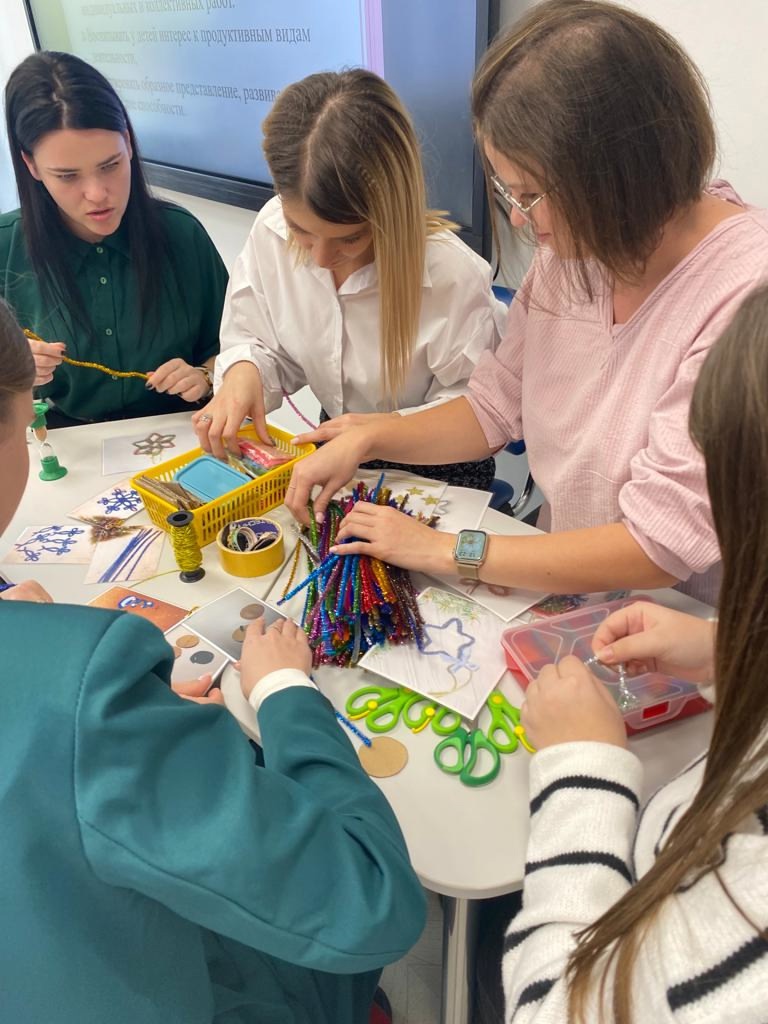 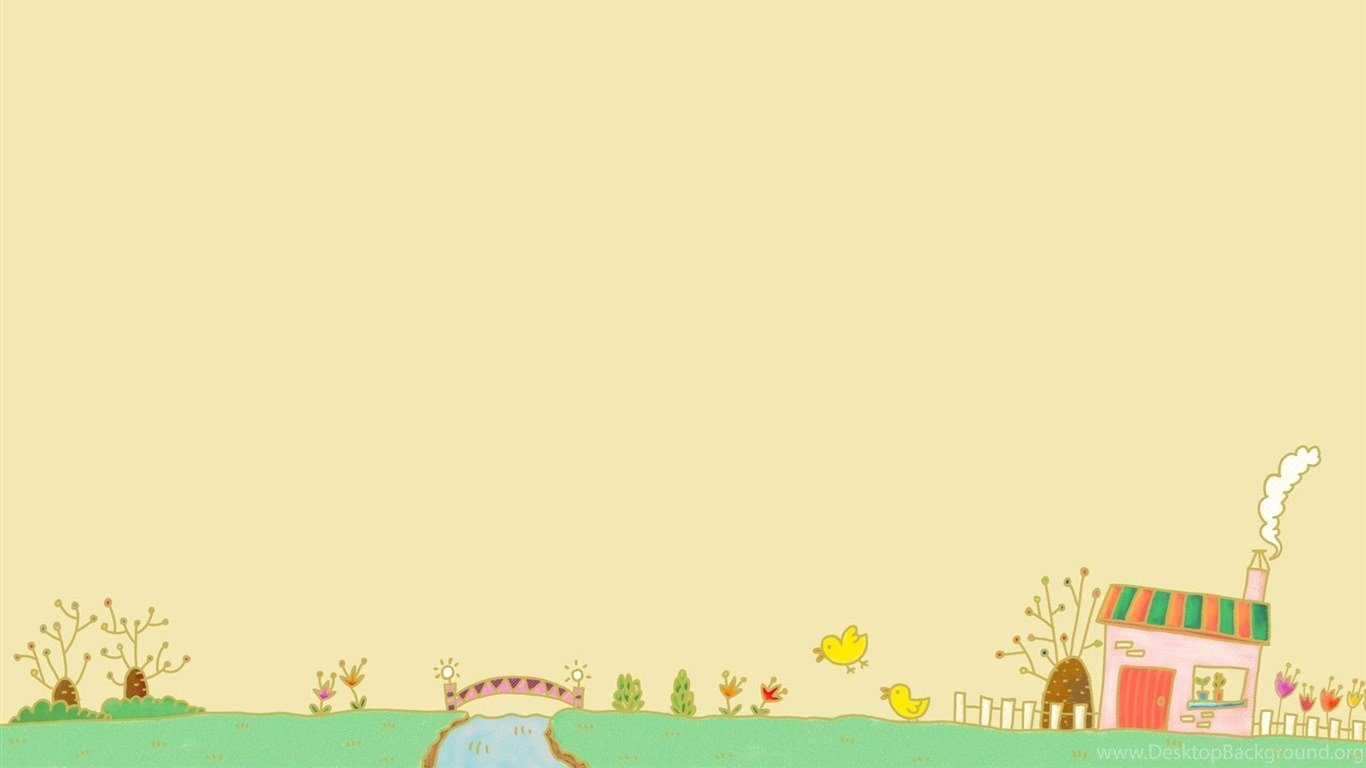